Elektrokimia
Elektrokimia
→
SEL VOLTA
←
ARUS LISTRIK
REAKSI KIMIA
ELEKTROLISIS
Susunan sel volta
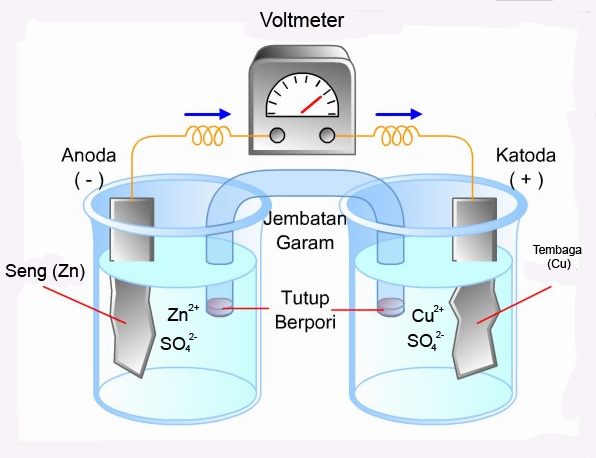 Jembatan garam berisi larutan garam (NaCl atau NaNO3) berfungsi menetralkan muatan ion di kedua gelas reaksi
Notasi sel volta
Reaksi :
Oksidasi : Zn(s) → Zn2+(aq) + 2e-
Reduksi : Cu2+(aq) + 2e- → Cu(s)
Zn | Zn2+ || Cu2+ | Cu
|| menyatakan jembatan garam
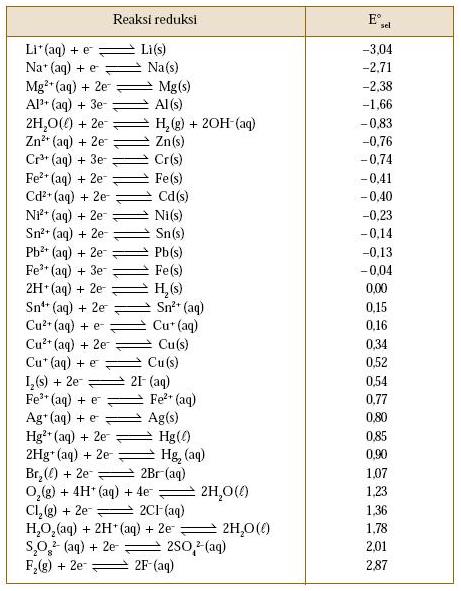 Potensial elektrode standar (Eo)
Menyatakan kecenderungan teroksidasi atau tereduksi
Deret volta
Li – K – Ba – Ca – Na – Mg – Al – Mn – Zn – Cr – Fe – Ni – Co – Sn – Pb – Cu – Hg – Ag – Pt – Au
Semakin ke kanan :
Semakin kurang reaktif logamnya (makin sulit melepas elektron)
Semakin mudah tereduksi (makin kuat sifat oksidator
Logam yang lebih kiri dapat mendesak logam yang lebih dikanan
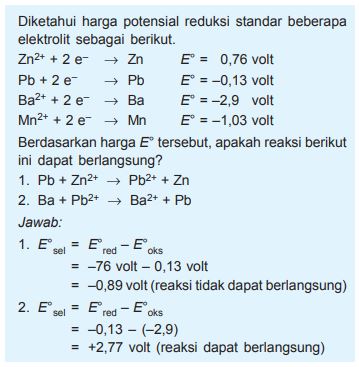 Potensial sel
Eosel = Eokatode – Eoanode
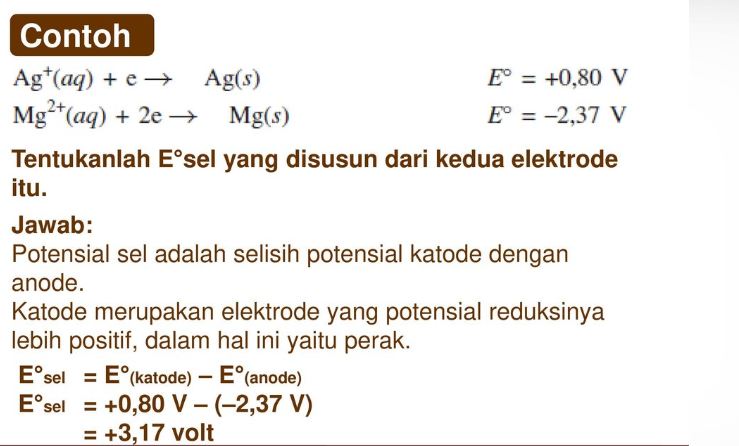 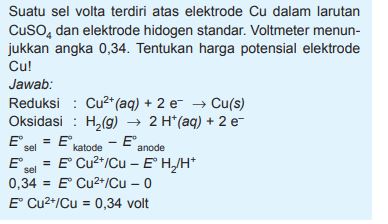 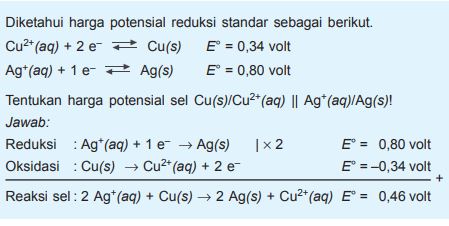 Sel volta yang sekali pakai disebut sel primer

Sel volta yang dapat diisi ulang disebut sel sekunder
Baterai kering (sel Leclanche)
Merupakan sel primer
Terdiri dari
Silinder berisi pasta dari campuran batu kawi (MnO2), salmiak (NH4Cl), karbon (C), dan sedikit air.
Zink sebagai anode, grafit (elektrode inert) sebagai katode yang dicelupkan ditengah2 pasta
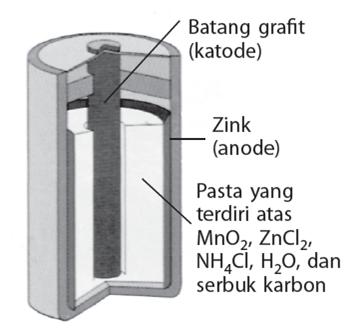 Reaksi redoks dalam baterai kering
Anode  : Zn(s) → Zn2+(aq) + 2e-
Katode : 2MnO2(s) + 2NH4+(aq) + 2e- →  Mn2O3(s) + 
                2NH3(aq) + H2O(l)
Reaksi : Zn(s)  + 2MnO2(s) + 2NH4+(aq)  → Zn2+(aq)  +
               Mn2O3(s) + 2NH3(aq) + H2O(l)
Zn2+ yang terbentuk mengikat NH3 membentuk Zn(NH3)42+